VISA ASSIST
[Speaker Notes: - Introduction, of who you are, what you do and an overview of what you will be speaking about.]
VISA ASSIST
Provides free immigration advice to all migrants who are union members in NSW
Includes advice for all visa types:          
Student                          Sponsorship visas
     
Working holiday               Partner
VISA ASSIST
Unions NSW partnership with the Immigration Advice and Rights Centre (IARC):
Experts in immigration law and visa issues. Are also registered migration agents
Interpreters available

 Chinese        Nepalese      Filipino     Hindi      Korean      
Spanish        Italian
WHY VISA ASSIST?
Temporary migrants comprise up to 11% of the Australian labour market
The visa system enables exploitation:
20 hour work week restriction for international students
88 days of farm work required for working holiday makers
WHY VISA ASSIST?
Over 70% of migrant workers are victims of wage theft
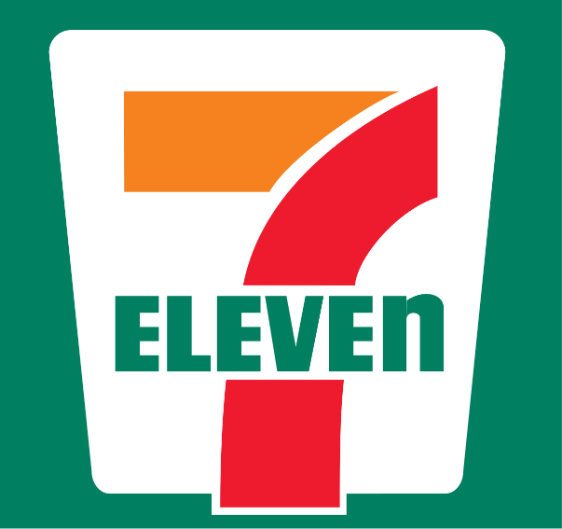 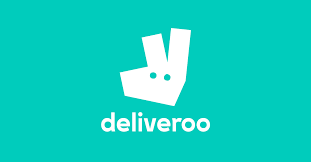 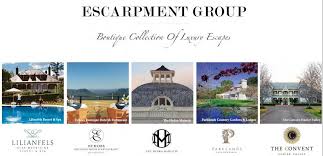 WHY DON’T MIGRANT WORKERS JOIN THEIR  UNION…
NARE’S STORY
Nare chose to come to Australia to do an internship to improve his culinary skills
He signed a contract with Australian Internships to work for the Escarpment Group.  
Once in Australia, he was asked to sign a new contract
Nari complained that he was now required to pay above-market rent for accommodation in the hotel, but not allowed to rent elsewhere
He was never paid overtime, despite often having to extended shifts
Nare lost his job
HOW VISA ASSIST HELPED NARE?
The termination of his internship lead to visa cancellation
Student visa application was rejected
Visa Assist helped Nare with the appeal
https://drive.google.com/file/d/1j9PO4_H-rezedTPXv9NCmfOX3Cgau6vs/view